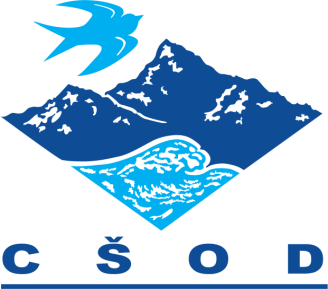 Marija Zupanc, učiteljica v OE CŠOD BOHINJ
Spomladanske rastline v Sloveniji
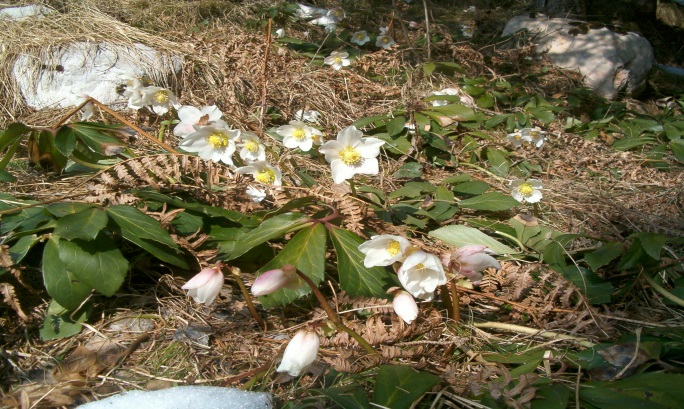 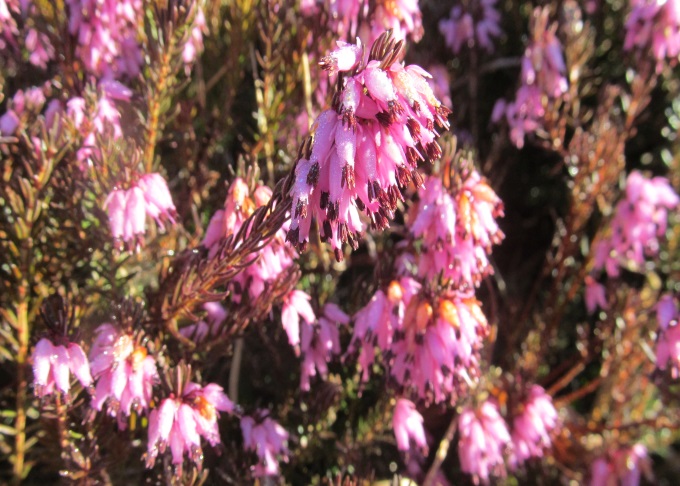 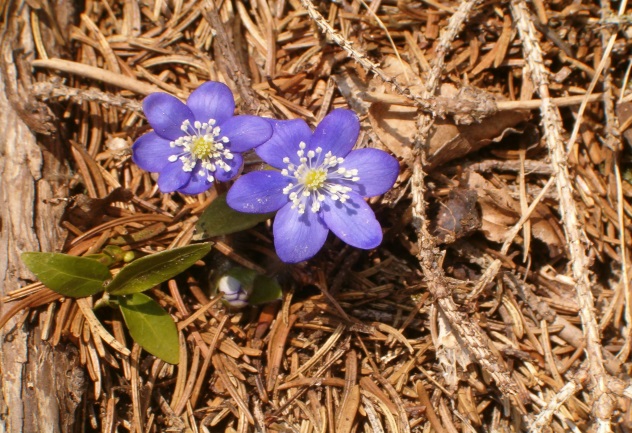 Črni teloh, Helleborus niger
Jetrnik, Hepatica nobilis
Spomladanska resa, Erica carnea
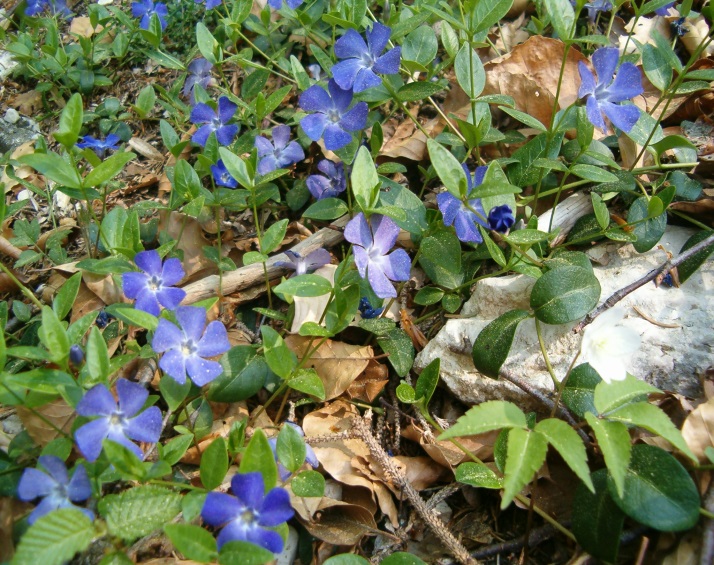 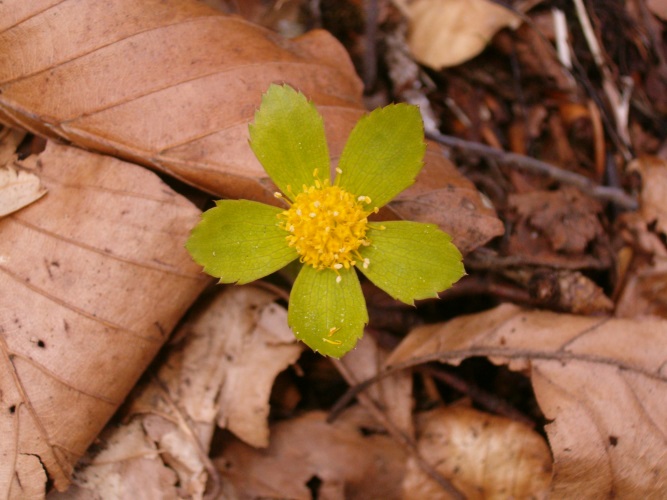 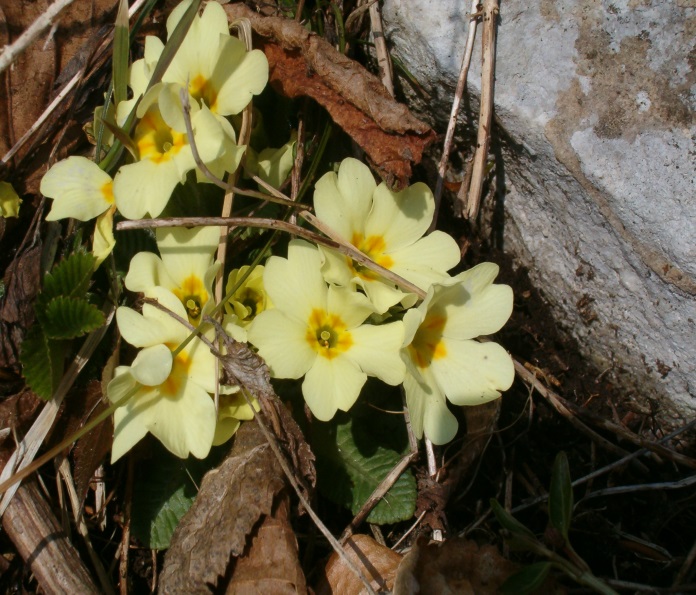 tevje, Hacquetia epipactis
Navadni zimzelen, Vinca minor
trobentica, navadni jeglič, Primula vulgaris
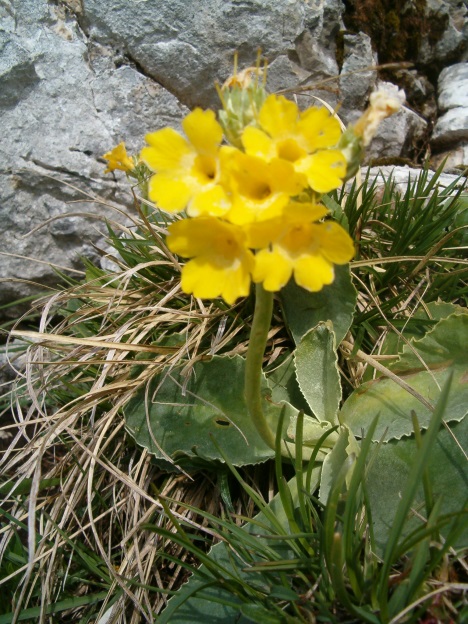 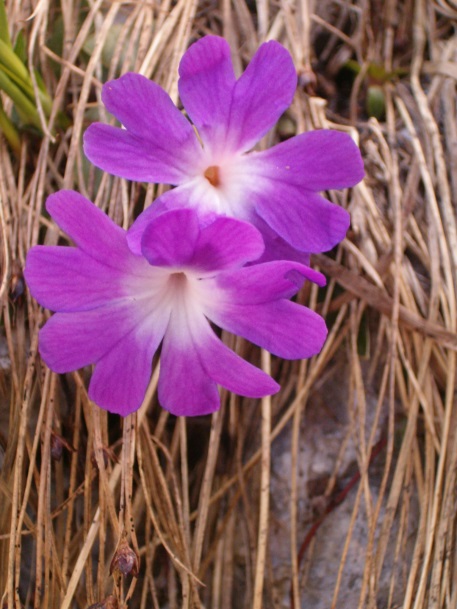 Visoki jeglič, Primula elatior
Wulfenov jeglič, primula Wulfeniana
Lepi jeglič ali avrikelj, Primula auricula
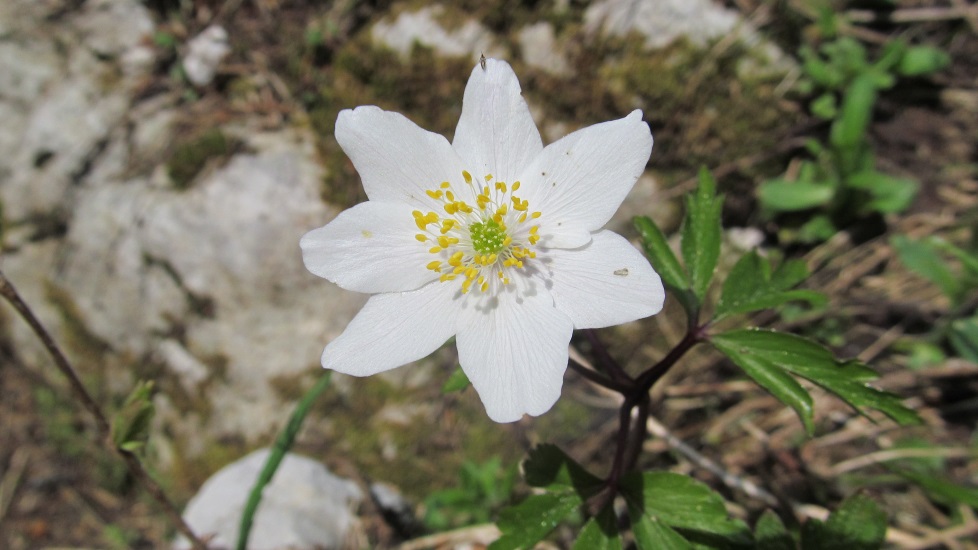 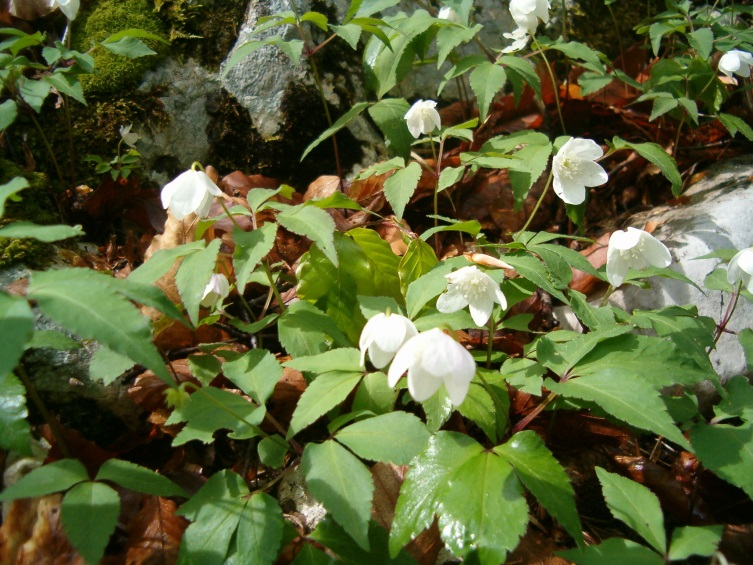 Trilistna vetrnica, Anemone trifolia
Podlesna vetrnica, Anemone nemorosa
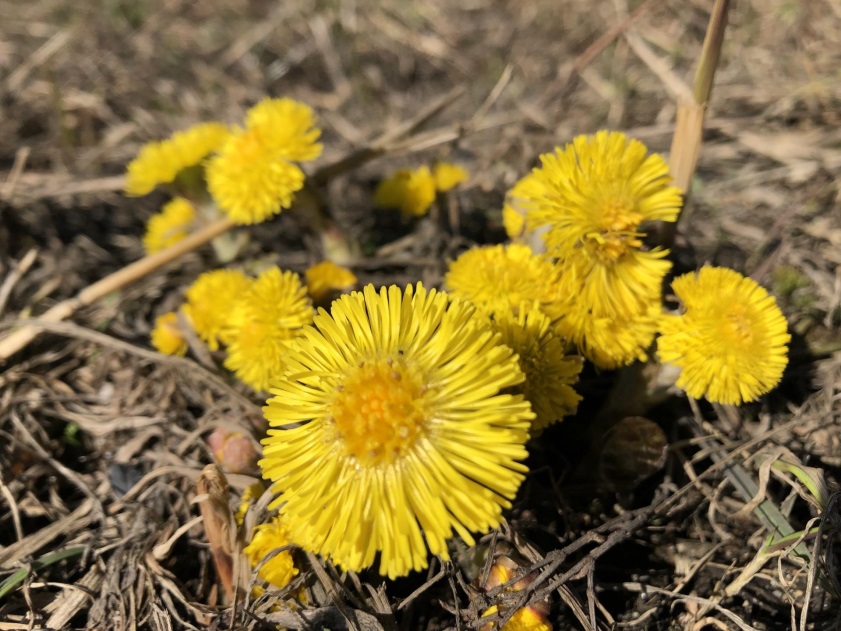 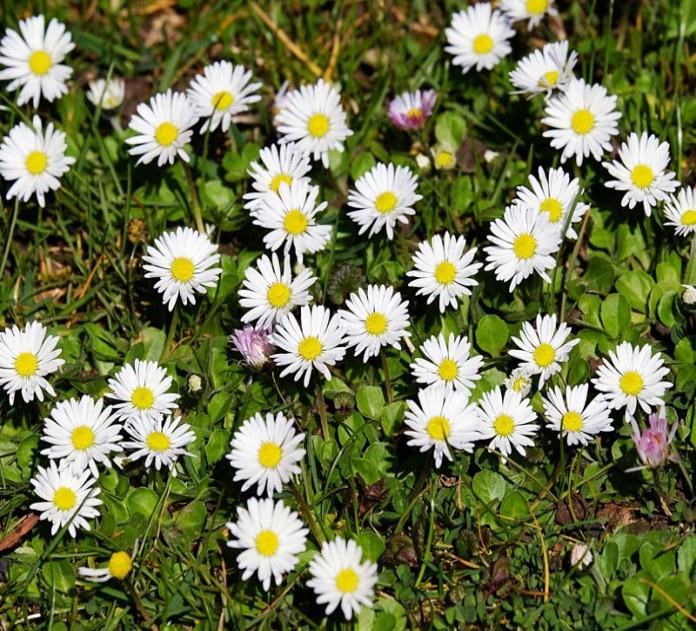 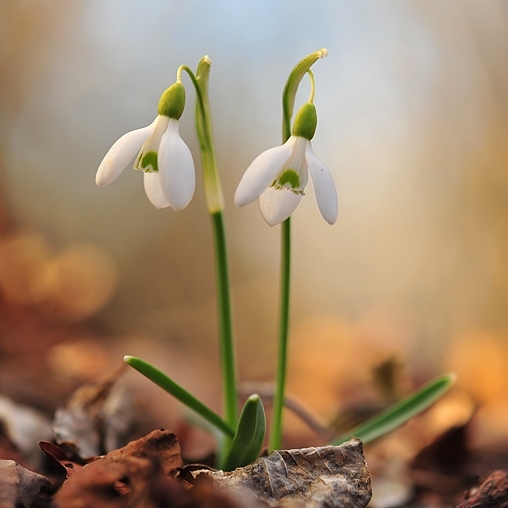 Navadni lapuh, Tussilago farfara
Mali zvonček,
 Gallantus nivallis
Marjetica, Bellis perenis
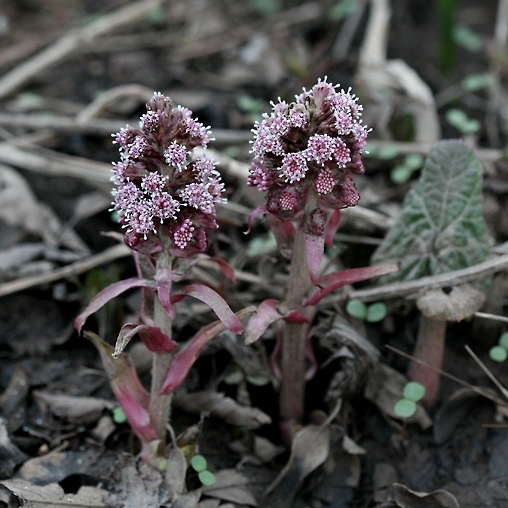 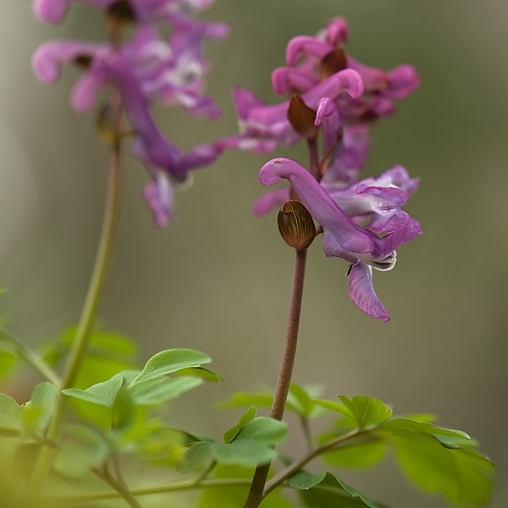 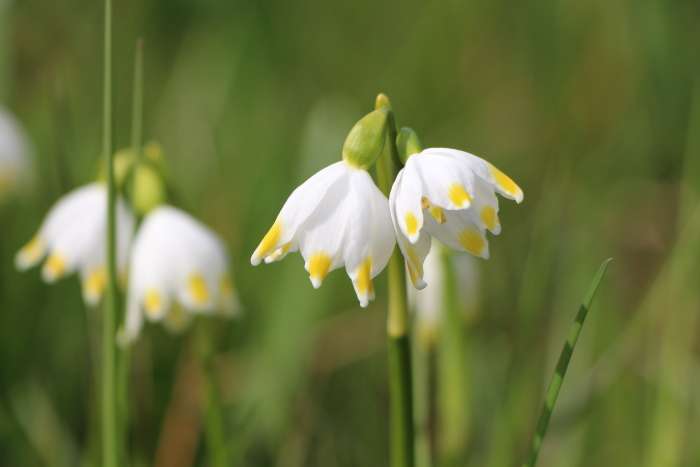 Veliki zvonček, Leucojum vernum
Repuh, Petasites hybridus
Votli petelinček,
 Corydalis cava
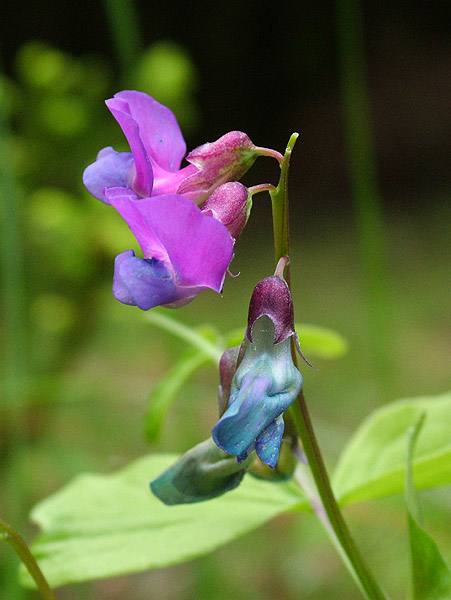 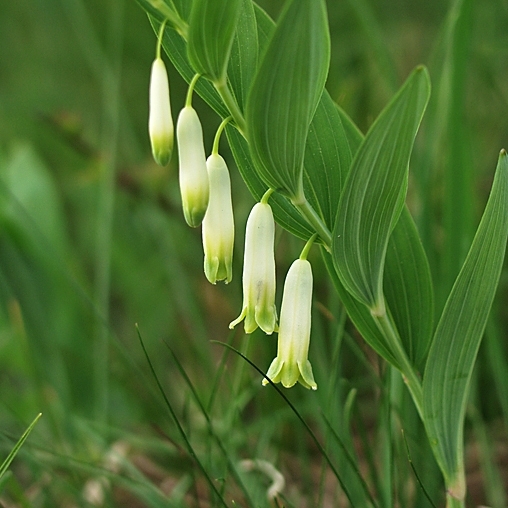 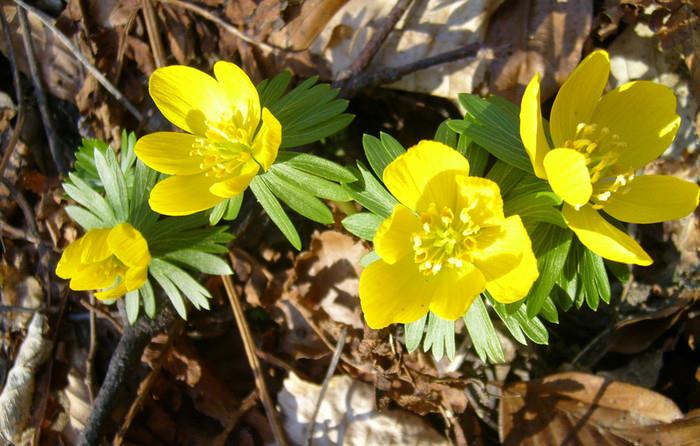 Jarica, Eranthis hyemalis
Spomladanski grahor,
 Lathirus vernus
Dišeči salomonov pečat
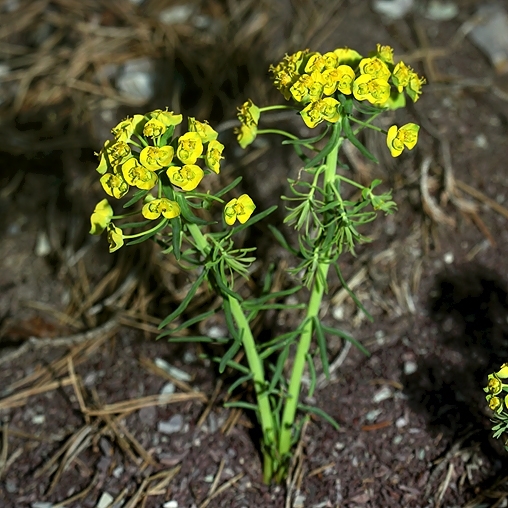 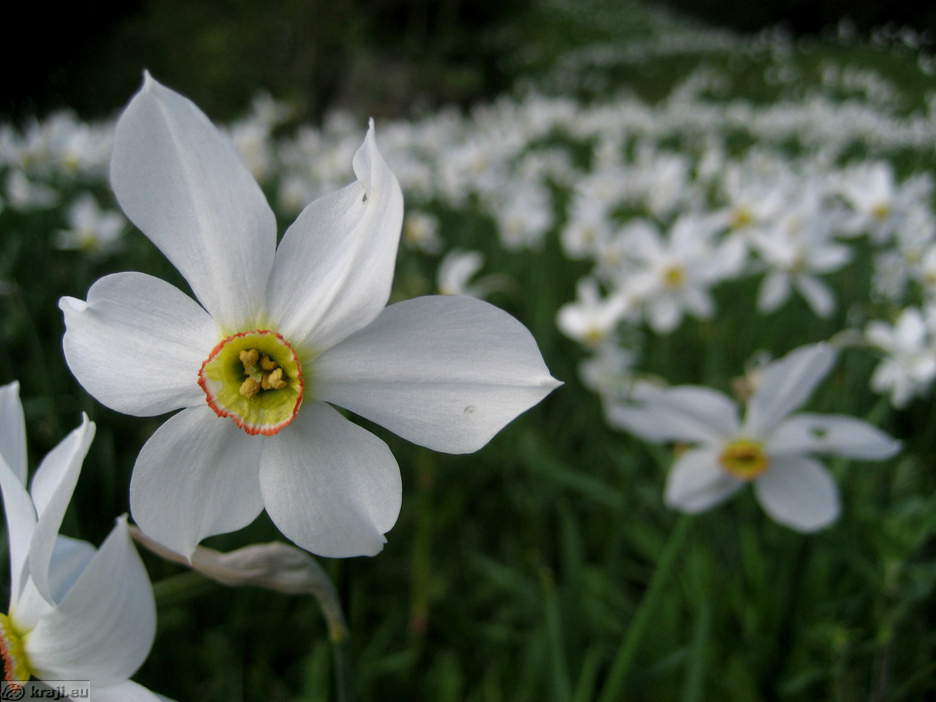 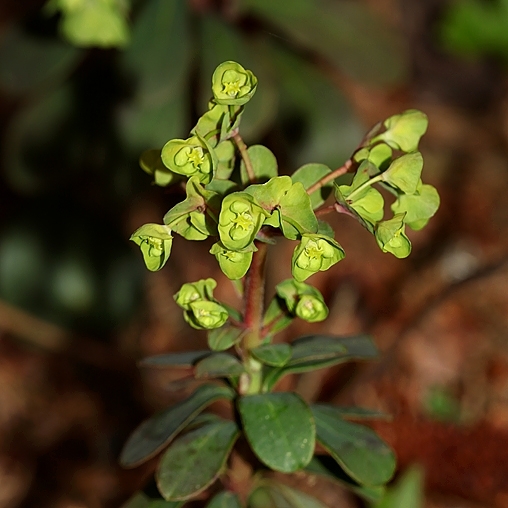 Cipresasti mleček
Gorska narcisa, Narcissus poeticus
Mandljevolistni mleček
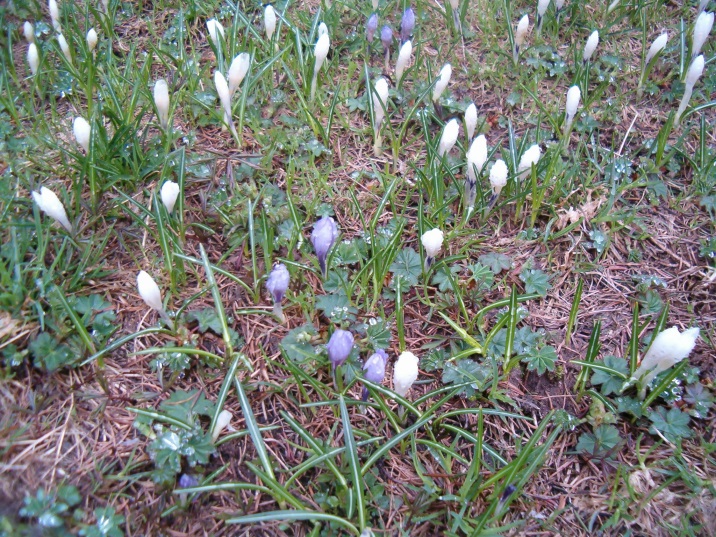 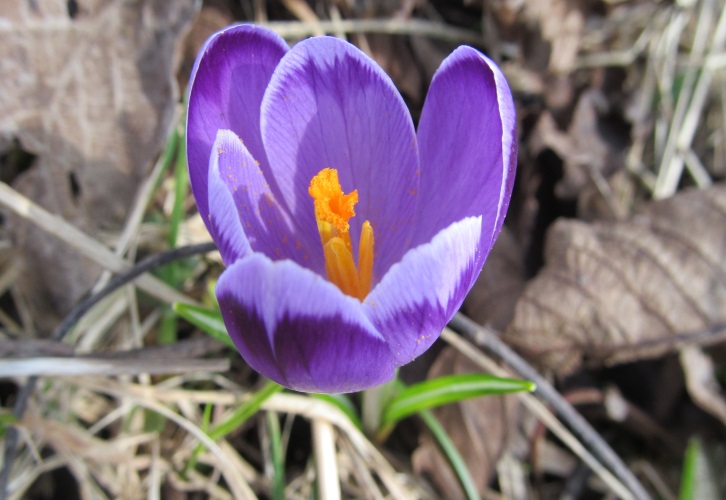 Hribska vijolica, Viola colina
Beli žafran ali nunka, Crocus vernus subsp. albiflorus
Spomladanski žafran, Crocus vernus
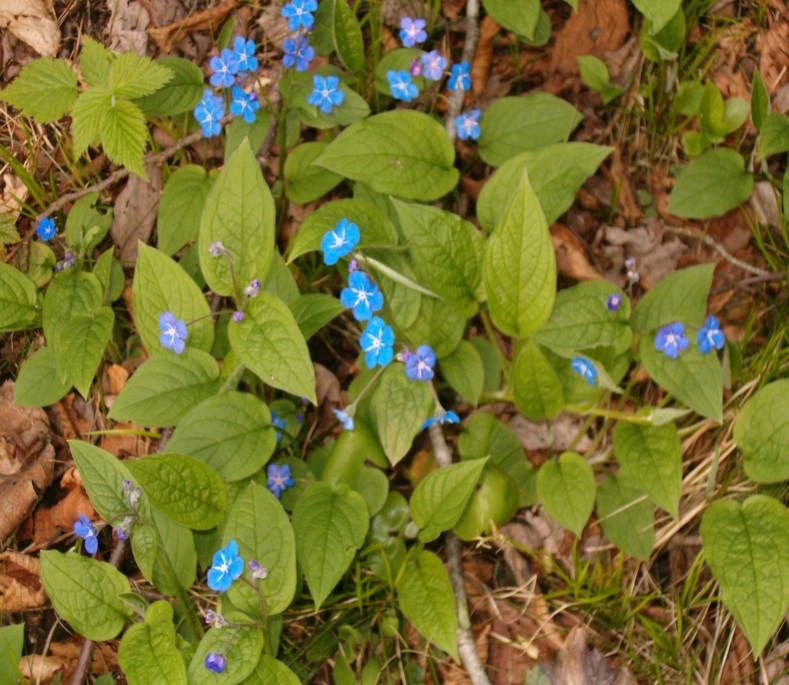 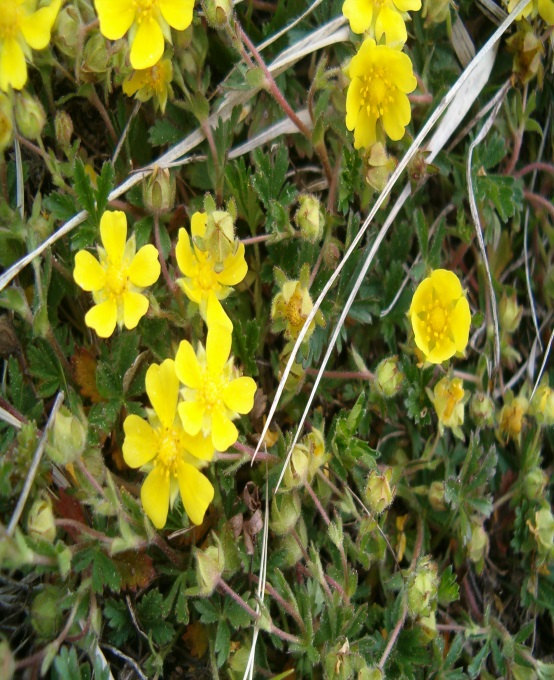 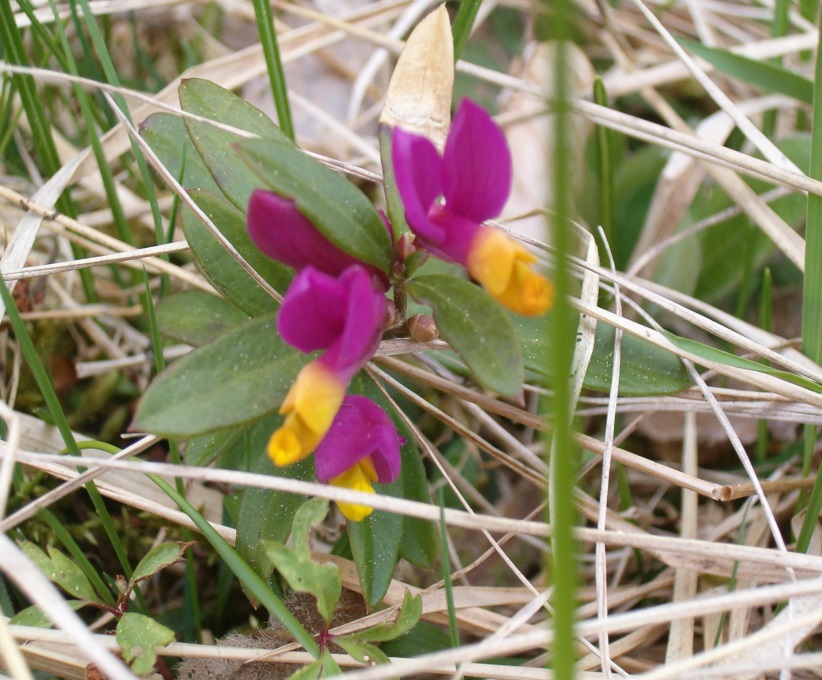 Spomladanska torilnica, Omphalodes verna
Plazeči petoprstnik, Potentilla reptans
žanjevec, Polygala chamebuxus
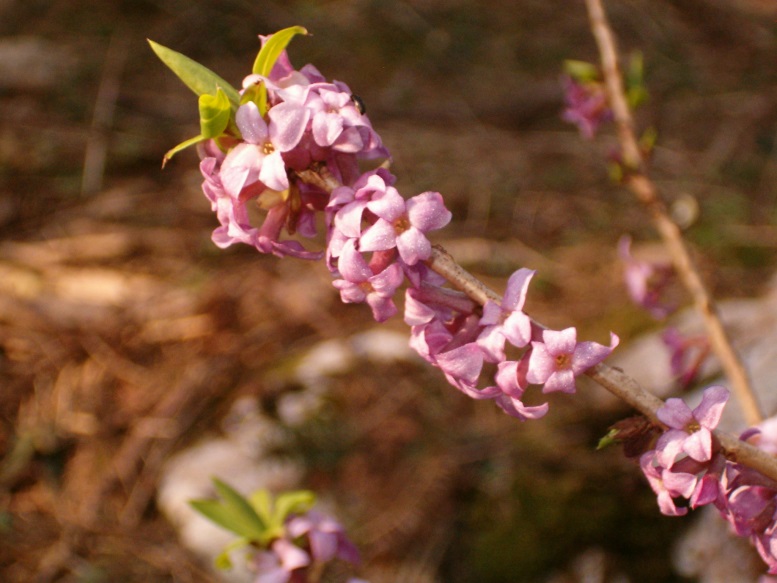 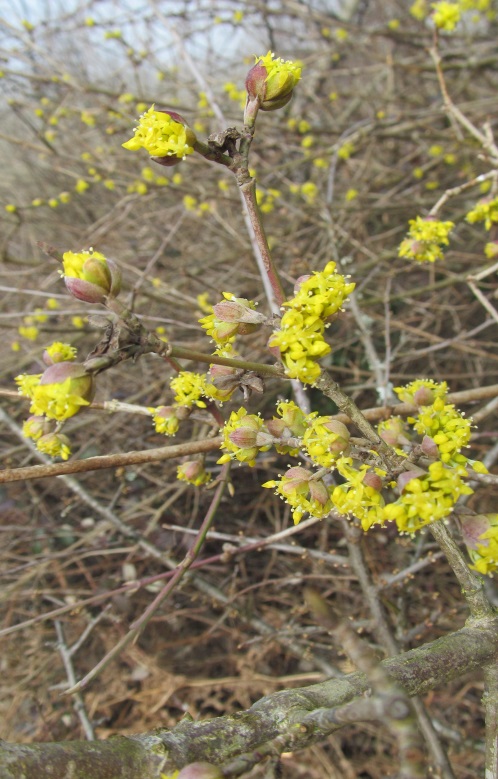 Enovrati glog, Crategus monogyna
Navadni volčin, Daphne mezerum
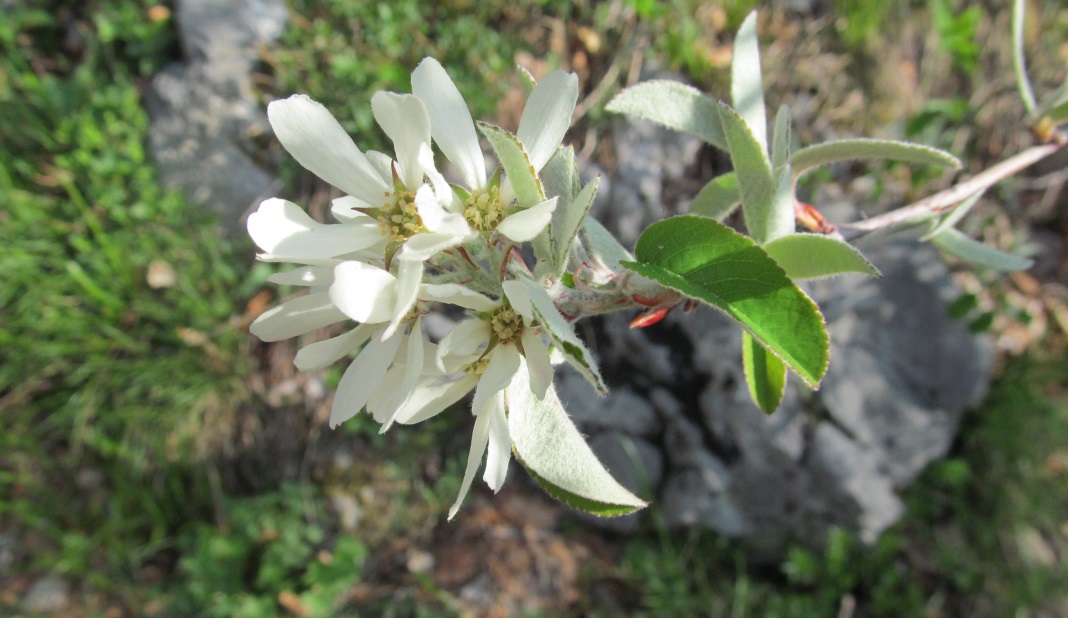 Rumeni dren, Cornus mas
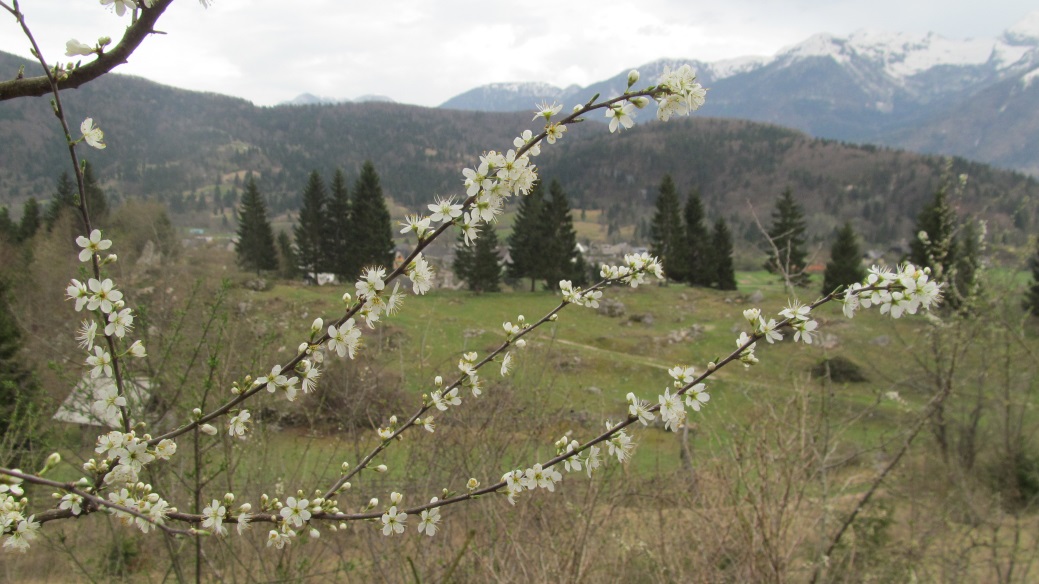 Šmarna hrušica, Amelanchier ovalis
Črni trn, Prunus spinosa
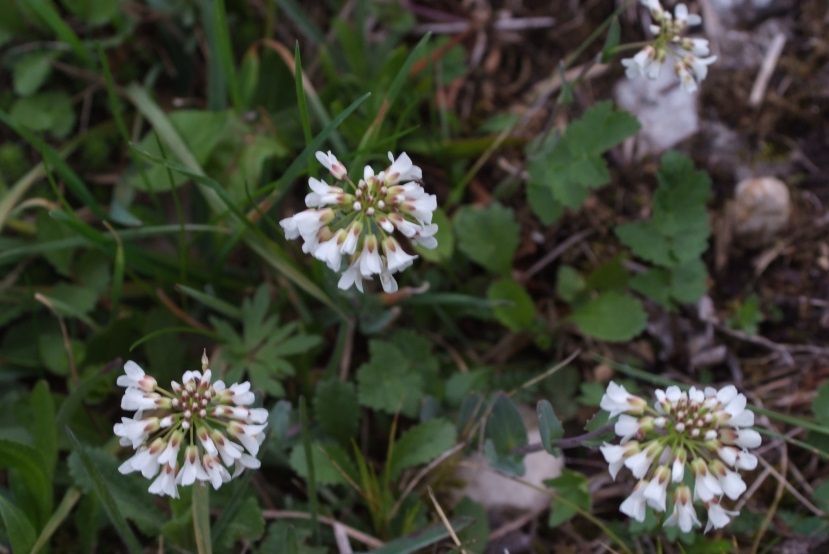 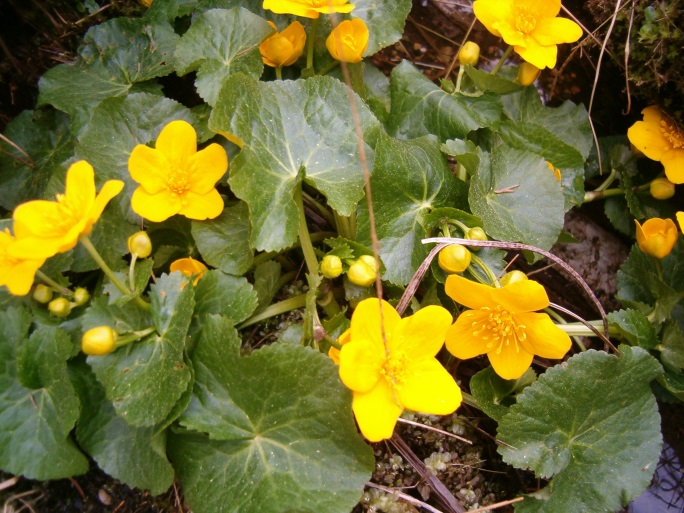 Navadna kalužnica, Caltha palustris
Spominčica, Myosotis sp
Rani mošnjak, Thlaspi praecox
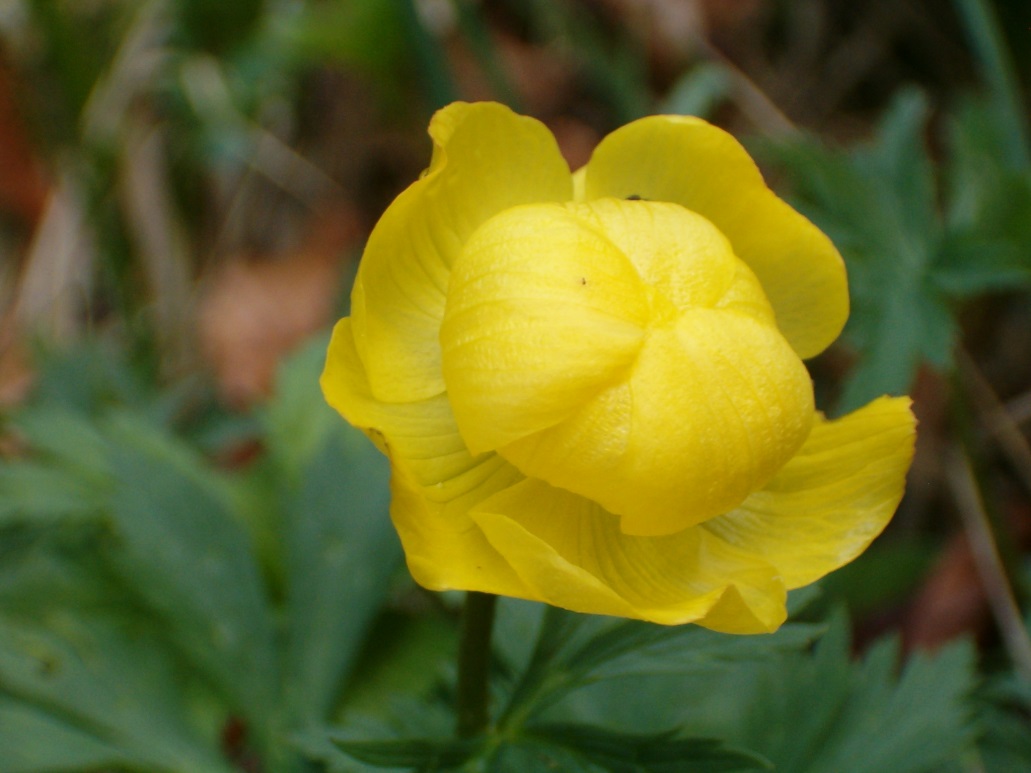 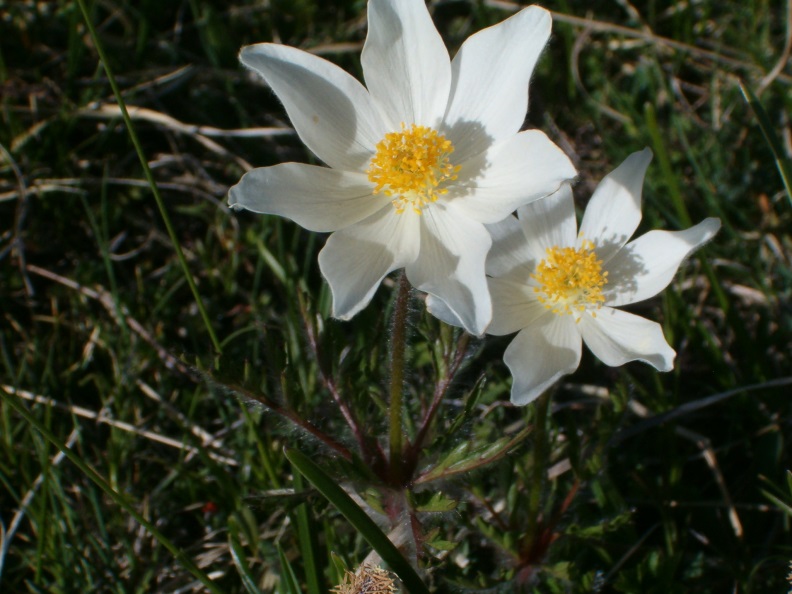 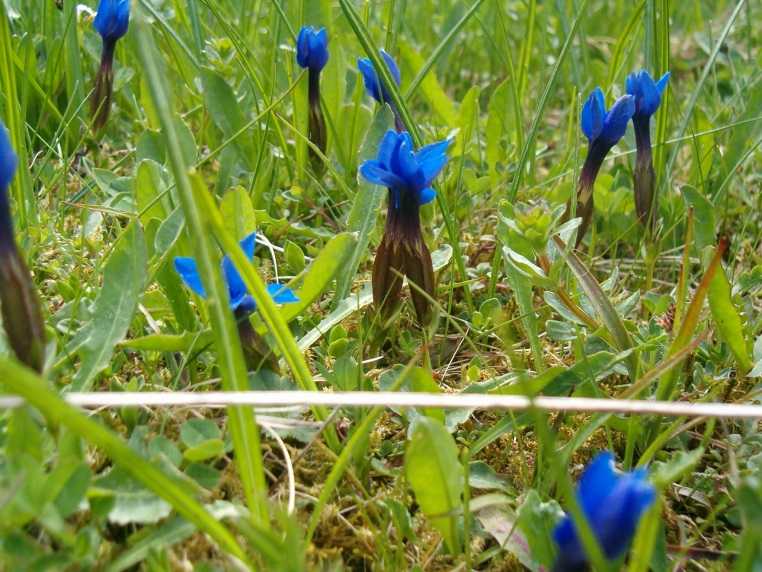 Spomladanski svišč, Gentiana verna
Alpski kosmatinec, Pulsatilla alpina
Navadna pogačica, Trollius europaeus
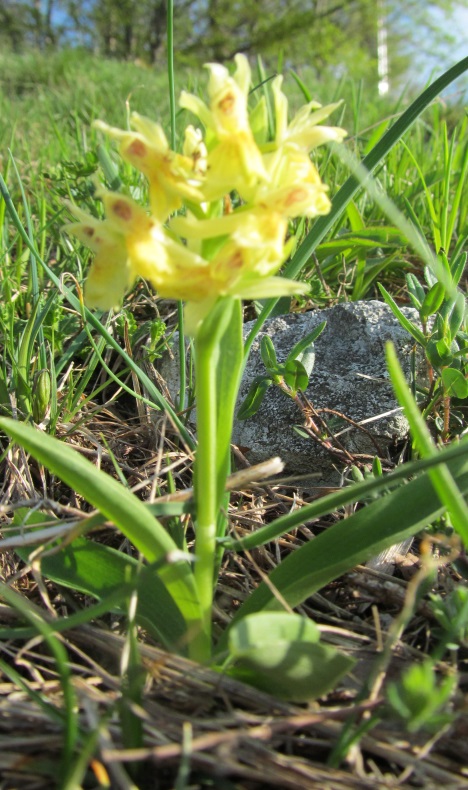 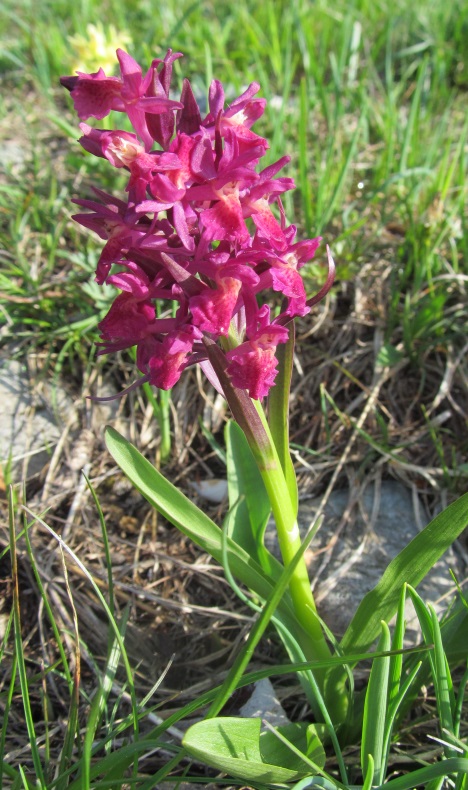 Srčastolistna mračica, Globularia cordifolia
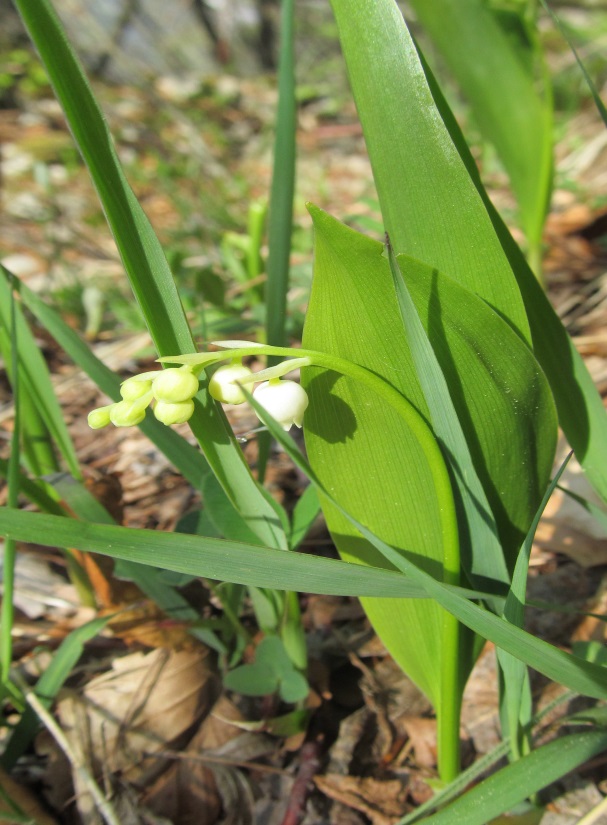 Bezgova prstasta kukavica, Dactylorhiza sambucina
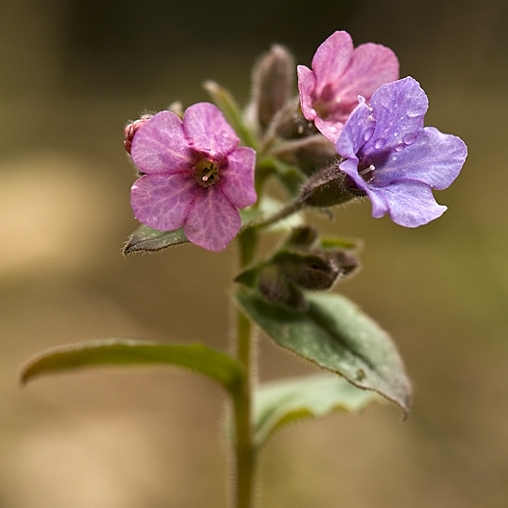 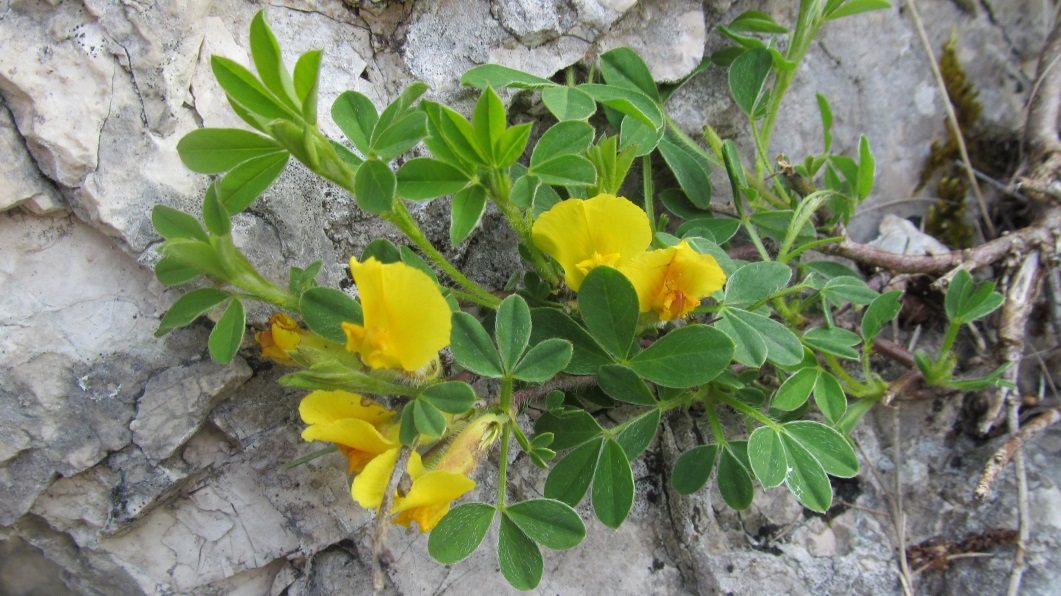 Šmarnica, Convalaria majalis
Navadni pljučnik, Pulmonaria officinalis